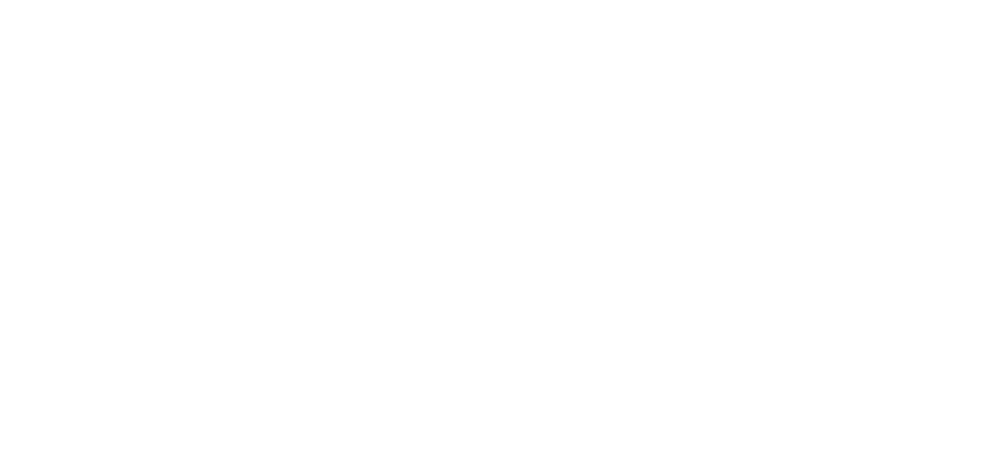 MODULE 3
A human rights-based approach
Session 7: Protecting rights in practice
Module overview
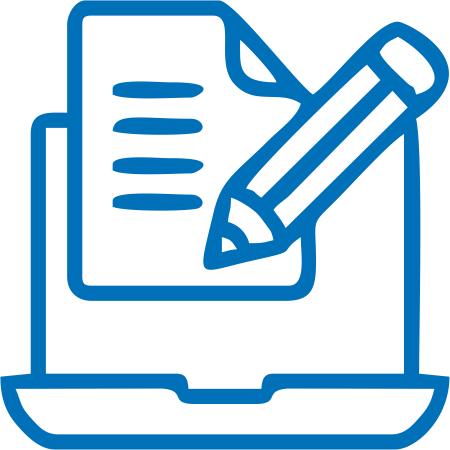 Session 6: A human rights-based approach to migration
Session 7: Protecting rights in practice
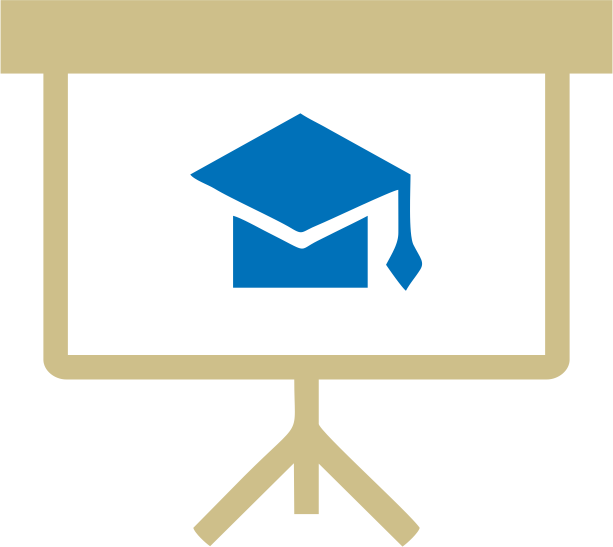 Session overview
Brief presentation on a human rights-based approach to programming 
Design a programme in groups to improve the human rights of migrants
Practise incorporating the elements of an HRBA into migration programming
Use the knowledge and skills you have acquired in earlier modules
Focus on making sure that both the process and outcomes of your programme are in accordance with a human rights-based approach
Programme cycle
Human rights principles and standards
Analysis
Analysis
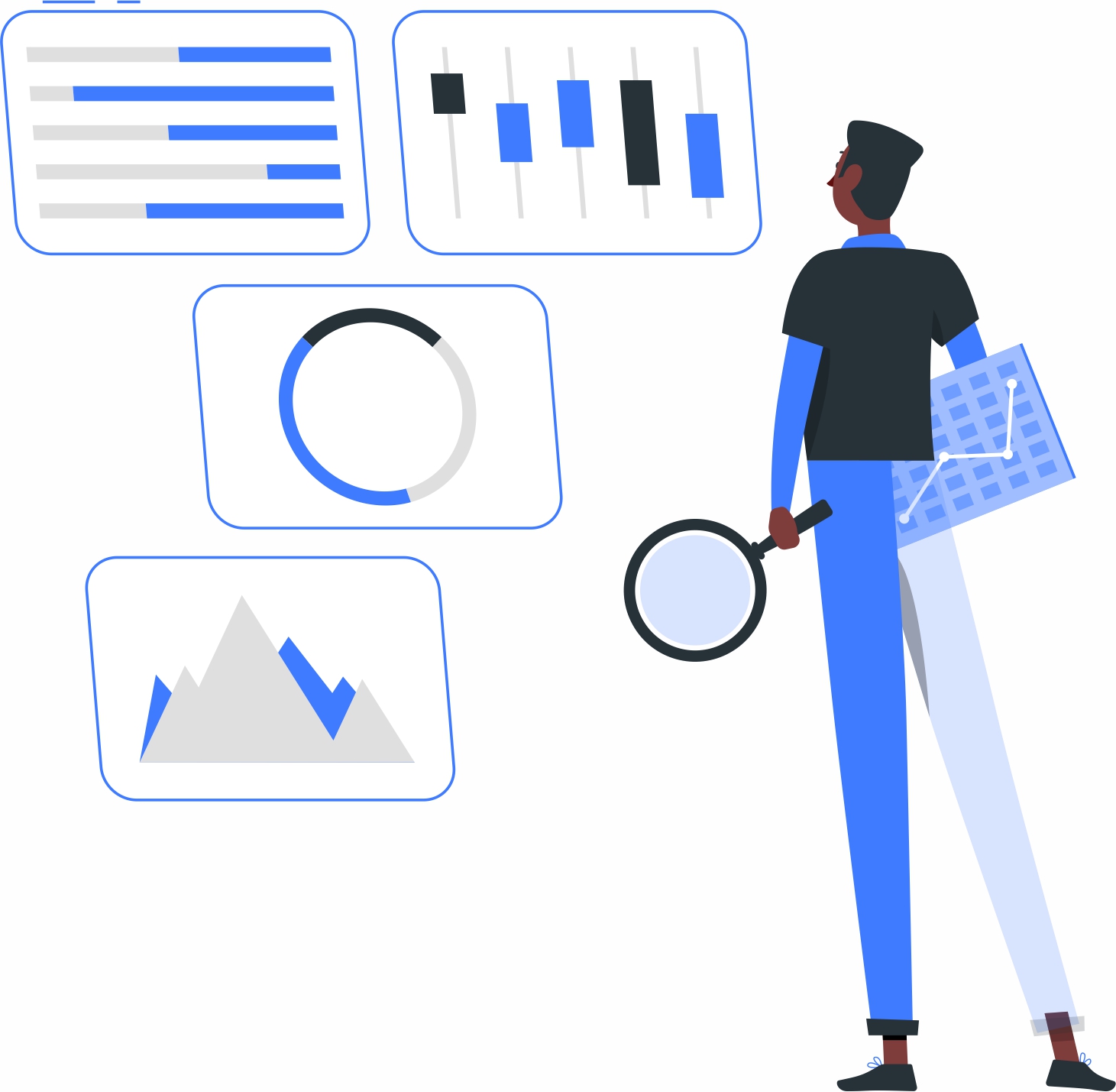 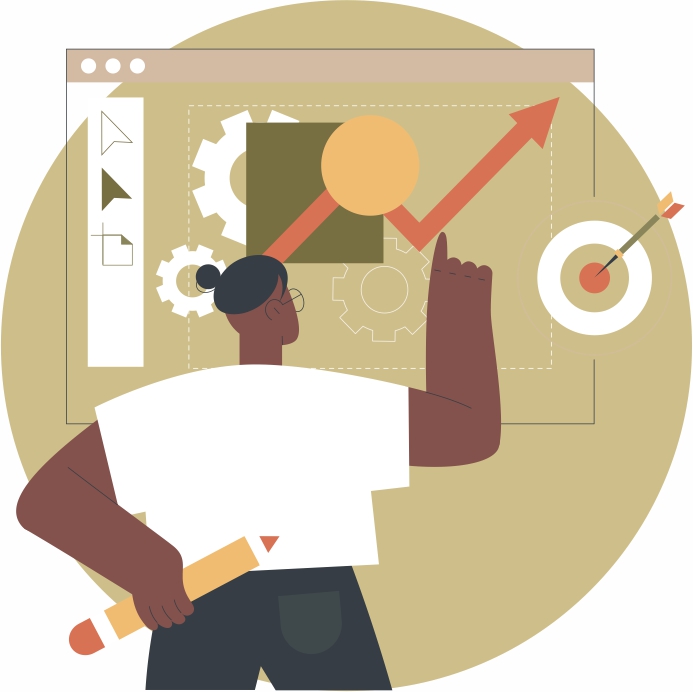 Planning and implementation
An HRBA tells you
Mainstream migrants
What questions you should ask
CONTENT
Mainstream gender
PROCESS
What kinds of change need to be made
Participation, accountability, non-discrimination, empowerment, law
What parameters should be applied
An HRBA and change
A process guided by human rights principles
Impact		Change in…



Outcome    Change in… 




Output       Change in…
HRBA
 quality of life (realization of human rights)



 performance (behaviours of duty bearers and/or right holders and their institutions)



the capacity of duty bearers and right holders
Causal analysis
Role analysis
Capacity gap analysis
Conclusions and recommendations issued by treaty bodies, the High Commissioner, UPR, and special procedures help to identify specific behaviours and capacities
Monitoring and evaluation
A comprehensive M&E plan sensitive to human rights concerns includes
Results and indicators
Processes (both planning and implementation processes and processes for monitoring and reporting)
Process monitoring
Checks that migrants are involved in programme implementation and benefit equally from programme results
Ensures that intended beneficiaries are able to participate freely in monitoring and reporting processes
HRBA: Four critical questions
An HRBA helps answer four critical questions:
 Who has been left behind?
 Why? Which rights are at stake?
 Who has to do something about it?
 What do they need to take action?

Process and outcome are equally important!
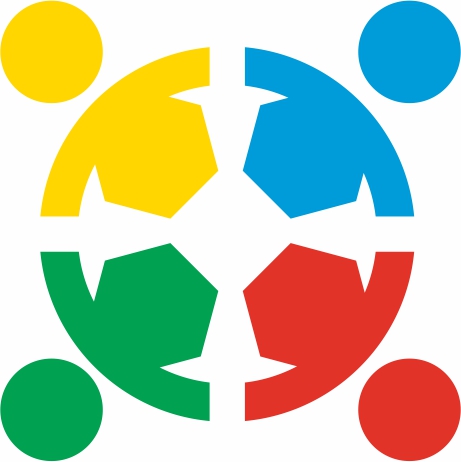 Group work: Overview
Materials
Country brief
Instructions
Procedure
Group work – 90 minutes
Presentations and debrief
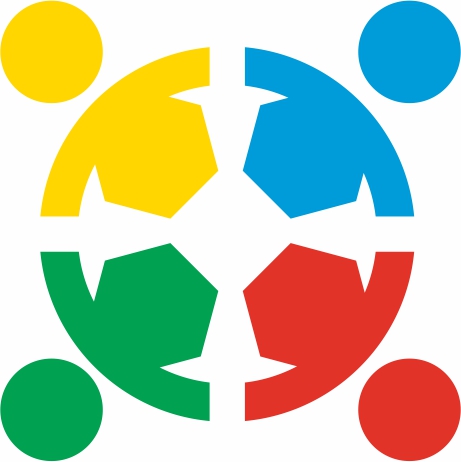 Group work
Group 1: Detention of migrants
Group 2: Protecting labour rights
Group 3: Ensuring health, education, housing
Group 4: Preventing and combatting xenophobia and violence against migrants
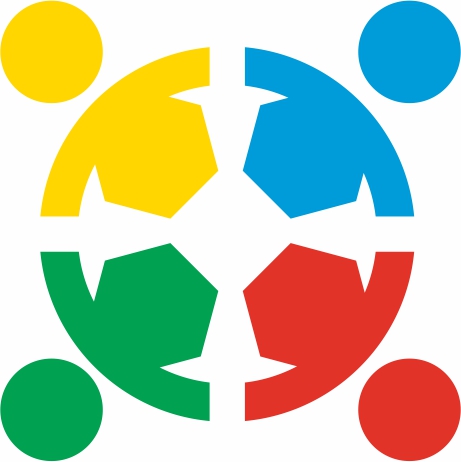 Group work
The principles of a human rights-based approach underpin all phases of programming.
Analysis requires detailed analysis of: human rights issues and their causes; rights holders, duty bearers and other relevant stakeholders; and their capacities for change.
Strategic planning requires us to clearly define the human rights outcomes (changes) that are needed and a plan for achieving them.
How we achieve our human rights objectives is as important as the outcome in an HRBA.
Monitoring and evaluation must be continuous and should involve all stakeholders in a participatory manner.